Les ACIDES et les BASES
Chapitre 5.1
Une façon de classer les composés
ACIDES:  goût – aigre et piquant; corrosive - aide avec la digestion; pluie acide 


BASES: goût – amer; texture – lisse; ex: produits de nettoyage, blanc d’oeuf


NE PAS TOUCHER – NE PAS GOÛTER
Échelle de pH
ACIDES: pH dans l’eau MOINS que 7 (alcalines)

NEUTRE: pH dans l’eau ÉGALE à 7

BASES: pH dans l’eau PLUS que 7 (basique)
Le valeur du pH
pH est un valeur logarithmique, ce qui veut dire:
Chaque variation d’un point = un changement 10 fois plus large

Ex: en allant d’un pH de 6 à un pH de 4

Changement de 2 points

L’acidité est 102 plus élevé

pH 4 est 100 plus acide que pH6
Indicateurs de pH
Un substance qui indique le pH d’un acide ou un base

Il y a plusieurs types – celui-la se base sur la charge du liquide
pH-mètre numérique
Il y a plusieurs types – celles-ci changent de couleurs dépendant du pH
Papier de Tournesol
Indicateur Universel
Phénolphtaléine
Bleu de bromothymol
Carmin d’indigo
Méthylorange
Rouge de méthyle
pH-mètre numérique
Indicateur Universelle
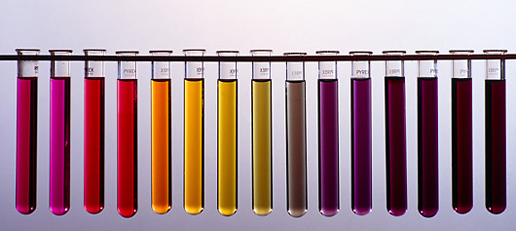 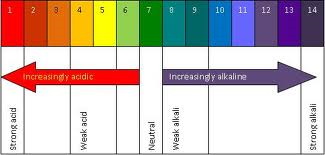 Papier Tournesol
Autres Indicateurs
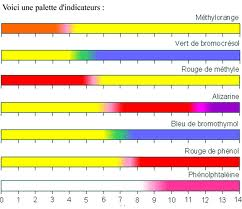 Les ACIDES
Souvent est seuleument acide quand mélangé avec l’eau (alors on ajoute (aq) après la formule)
Ex: HCl (aq) 
H au début
Quelques éxeptions: CH3COOH
Les ACIDES
Quand dissous dans une solution, produit des ions de hydrogène (H+)
pH mesure la concentration de ions de H
Solutions avec haute [H+] ont pH bas

H+ + OH- → H2O
Nommé les Acides
1 – Acide aqueux (et/ou termine en ___ATE)
	-ajoute ACIDE devant et ____IQUE à la fin
		- ex: H2CO3  - carbonate d’hydrogène → acide carbonique

2 – Termine en ____ITE
	- ajoute ACIDE devant et _____EUX à la fin
		- ex: H2SO3 – sulfite d’hydrogène → acide sulfureux
Les BASES
Se termine généralement par OH
Ex: NaOH (aq) 
Sont souvent caustique ou corrosive
Les BASES
Le plus d’ions OH-, le moins d’ions de H+
Un base avec ↑ [OH-] aura un ↓[H+]
Le pH sera élevé
L’équilibre d’ions
H+ + OH- → H2O
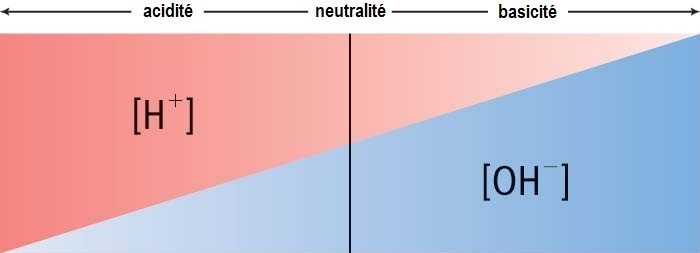